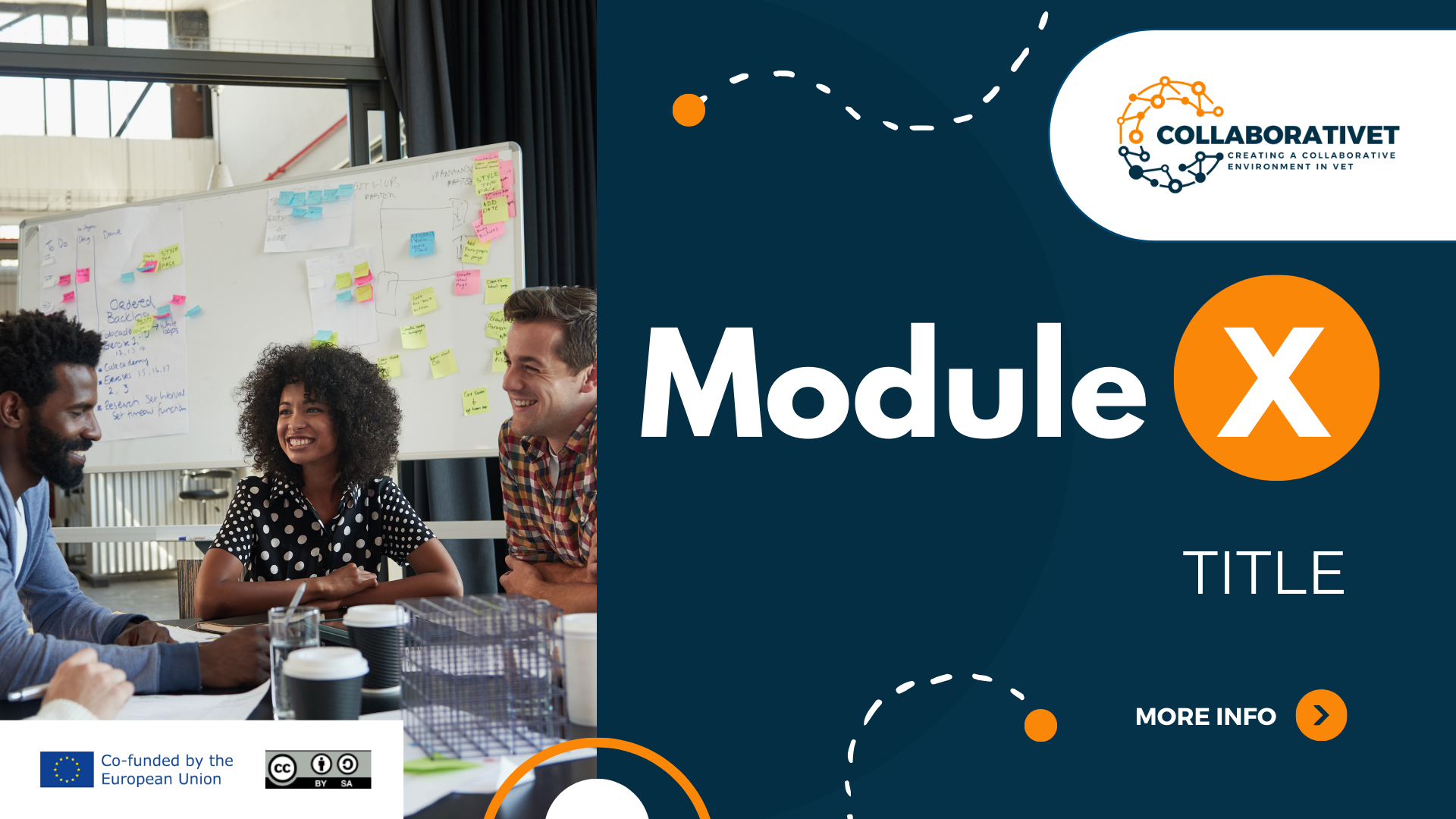 CollaboratiVET Curriculum for VET teachers/trainers/educators
Module 3: Designing Flipped Classroom Lessons through Collaborative Methods

Unit 3 - Facilitating Collaborative Activities in Flipped Classroom Settings
Funded by the European Union. Views and opinions expressed are however those of the author(s) only and do not necessarily reflect those of the European Union or the European Education and Culture Executive Agency (EACEA). Neither the European Union nor EACEA can be held responsible for them.
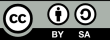 Learning 
Objectives
By the end of this unit, participants will be able to:
Understand the role of the instructor in facilitating collaborative activities in flipped classrooms.
Learn strategies for designing and managing collaborative tasks effectively.
Identify tools and techniques that support student collaboration.
Develop skills to handle challenges in facilitating group activities in VET settings.
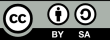 The Role of the Instructor in Flipped Collaborative Learning
Funded by the European Union. Views and opinions expressed are however those of the author(s) only and do not necessarily reflect those of the European Union or the European Education and Culture Executive Agency (EACEA). Neither the European Union nor EACEA can be held responsible for them.
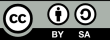 Empowering Collaborative Learning:
The Role of the Instructor in Flipped Collaborative Learning
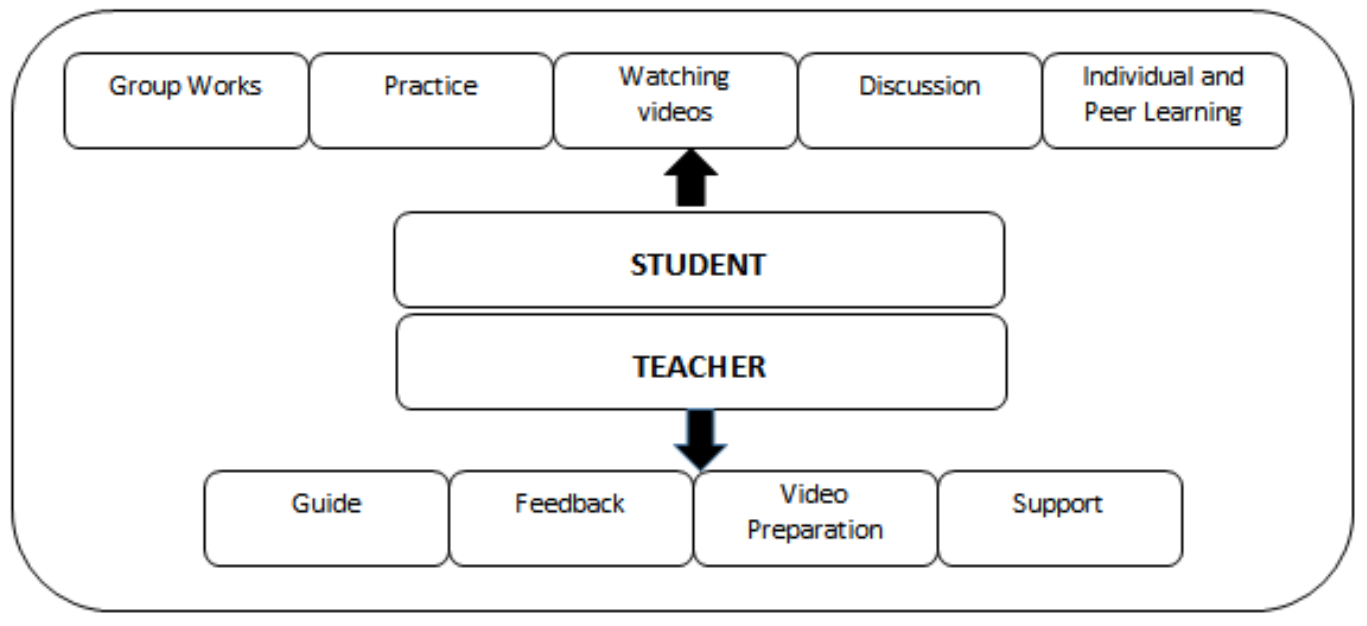 Source: https://www.researchgate.net/figure/Teacher-and-student-roles-in-the-flipped-classroom-model_fig2_312056149
Funded by the European Union. Views and opinions expressed are however those of the author(s) only and do not necessarily reflect those of the European Union or the European Education and Culture Executive Agency (EACEA). Neither the European Union nor EACEA can be held responsible for them.
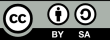 Empowering Collaborative Learning:
Elevating the Role of the Educator in Collaborative Learning
Funded by the European Union. Views and opinions expressed are however those of the author(s) only and do not necessarily reflect those of the European Union or the European Education and Culture Executive Agency (EACEA). Neither the European Union nor EACEA can be held responsible for them.
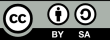 Empowering Collaborative Learning:
Cultivating an Inclusive Collaborative Environment: Strategies for Fostering Equity and Contribution in Learning.
Creating a Foundation for Inclusivity
Incorporate Varied Perspectives: Begin with content that reflects diverse perspectives, setting the stage for an inclusive environment where all voices are expected and encouraged.
Design Lessons for All: Use lesson designs that provide multiple entry points for learning, ensuring that materials are accessible to students with various backgrounds and abilities.
Strategies for Encouraging Equitable Participation
Group Dynamics Management: Introduce techniques for managing group dynamics, ensuring balanced participation by providing clear roles and responsibilities.
Structured Interaction: Design structured activities that require input from all group members, such as think-pair-share or jigsaw discussions.
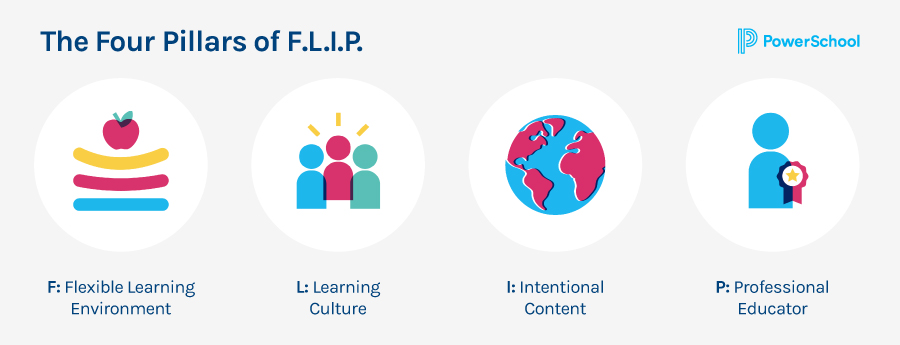 Source: https://www.powerschool.com/blog/a-beginners-guide-to-the-flipped-classroom/
Funded by the European Union. Views and opinions expressed are however those of the author(s) only and do not necessarily reflect those of the European Union or the European Education and Culture Executive Agency (EACEA). Neither the European Union nor EACEA can be held responsible for them.
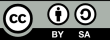 Cultivating an Inclusive Collaborative Environment: Strategies for Fostering Equity and Contribution in Learning.
Leveraging Digital Tools for Inclusivity
Use Technology Thoughtfully: Select and utilize digital tools that enhance inclusivity, such as platforms that allow anonymous participation or those that provide options for different modes of expression.
Facilitate Reflective Dialogue: Employ discussion platforms that encourage reflective dialogue, giving time and space for each student to articulate their thoughts and contribute to the conversation.
Cultivating a Culture of Respect and Appreciation
Celebrate Contributions: Make it a practice to acknowledge and celebrate all forms of student contributions, fostering an environment of appreciation and mutual respect.
Continuous Feedback Loop: Implement a continuous feedback loop that allows students to express how included they feel in the learning process and adjust strategies accordingly.
Funded by the European Union. Views and opinions expressed are however those of the author(s) only and do not necessarily reflect those of the European Union or the European Education and Culture Executive Agency (EACEA). Neither the European Union nor EACEA can be held responsible for them.
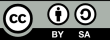 Facilitation Beyond Content: Enhancing Interaction and Inclusivity Through Skilful Facilitation
Funded by the European Union. Views and opinions expressed are however those of the author(s) only and do not necessarily reflect those of the European Union or the European Education and Culture Executive Agency (EACEA). Neither the European Union nor EACEA can be held responsible for them.
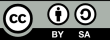 Active Learning through Collaboration: Turning Collaboration into a Catalyst for Active Learning
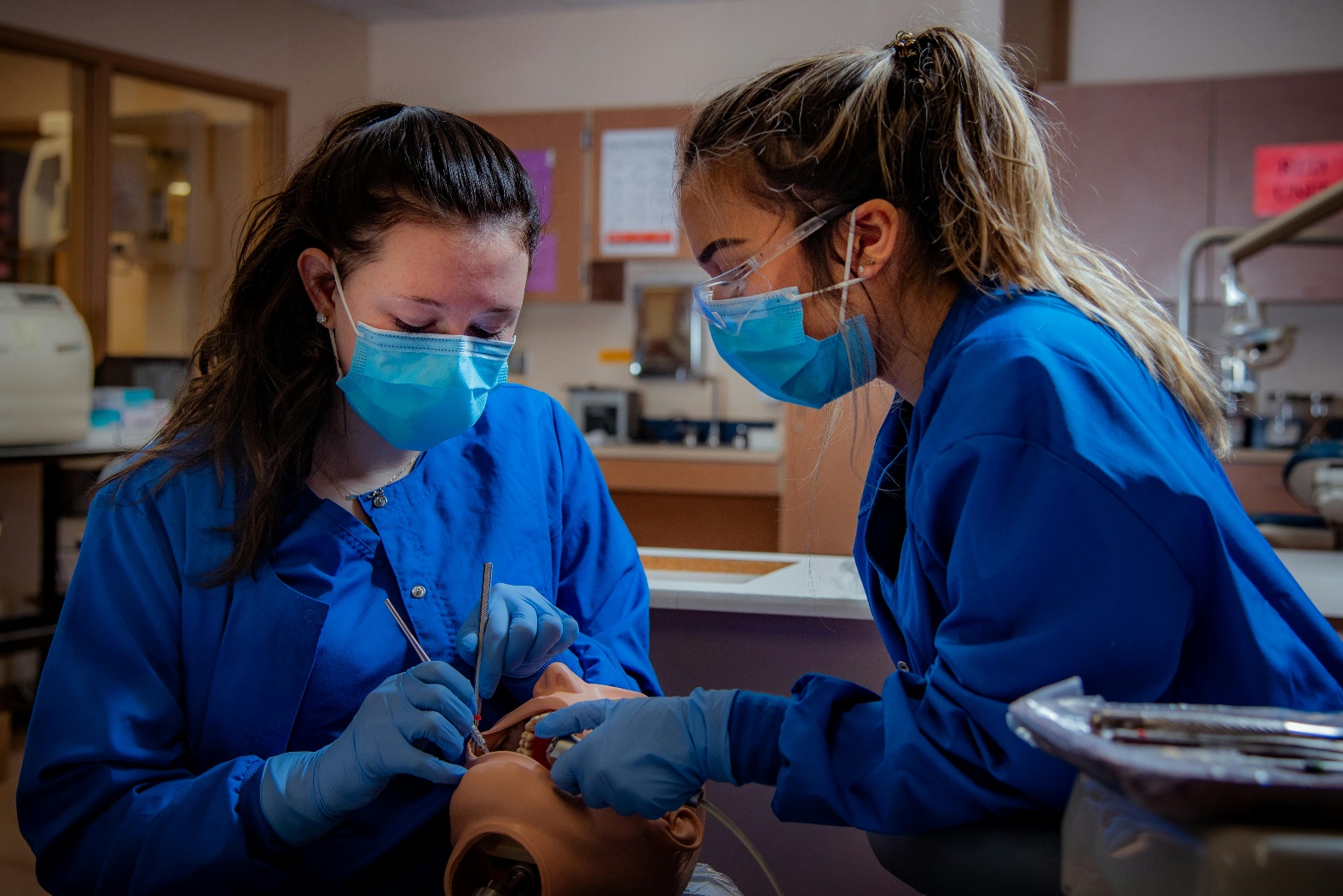 Funded by the European Union. Views and opinions expressed are however those of the author(s) only and do not necessarily reflect those of the European Union or the European Education and Culture Executive Agency (EACEA). Neither the European Union nor EACEA can be held responsible for them.
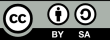 Active Learning through Collaboration: Turning Collaboration into a Catalyst for Active Learning
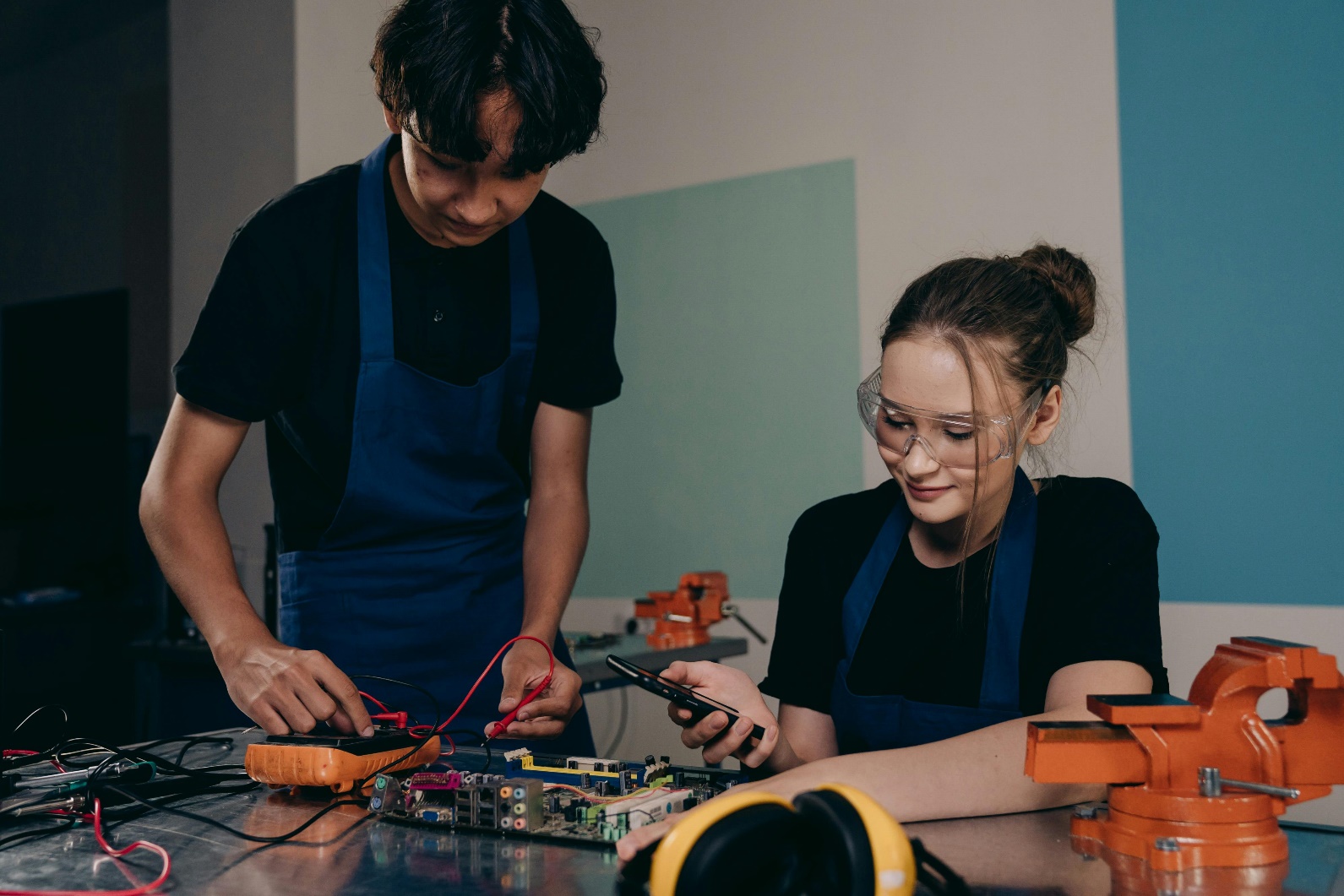 Funded by the European Union. Views and opinions expressed are however those of the author(s) only and do not necessarily reflect those of the European Union or the European Education and Culture Executive Agency (EACEA). Neither the European Union nor EACEA can be held responsible for them.
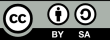 Dynamics of Teamwork in Education
Funded by the European Union. Views and opinions expressed are however those of the author(s) only and do not necessarily reflect those of the European Union or the European Education and Culture Executive Agency (EACEA). Neither the European Union nor EACEA can be held responsible for them.
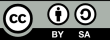 Examples of Collaborative Activities in Flipped VET Classrooms
Funded by the European Union. Views and opinions expressed are however those of the author(s) only and do not necessarily reflect those of the European Union or the European Education and Culture Executive Agency (EACEA). Neither the European Union nor EACEA can be held responsible for them.
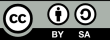 Scaling Collaboration Across Curriculum: Broadening the Scope of Collaborative Learning
Funded by the European Union. Views and opinions expressed are however those of the author(s) only and do not necessarily reflect those of the European Union or the European Education and Culture Executive Agency (EACEA). Neither the European Union nor EACEA can be held responsible for them.
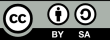 Scaling Collaboration Across Curriculum: Broadening the Scope of Collaborative Learning
As educators, our goal extends beyond facilitating collaboration within isolated units. We aim to weave collaborative activities throughout the curriculum, fostering a culture of teamwork and communication that builds cumulatively over time. 
Scaling collaborative activities across the curriculum is not just about increasing the quantity of group work but about deepening the quality of collaborative experiences. By embedding collaboration into the fabric of the curriculum, educators can cultivate essential skills that prepare students for the complexities of the modern world, where teamwork and communication are key to success. This approach transforms the classroom into a dynamic space where learning is active, social, and interconnected across disciplines.
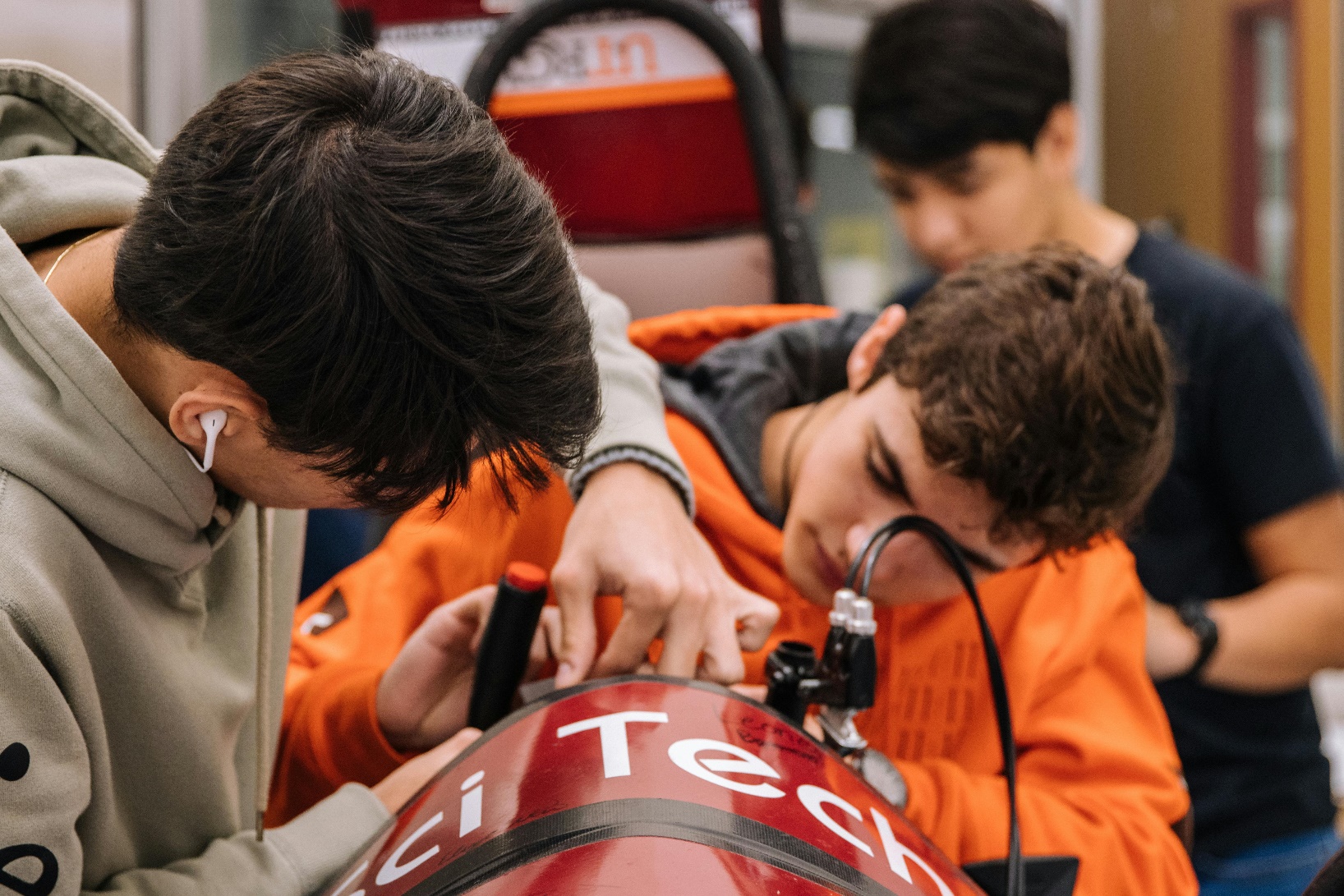 Funded by the European Union. Views and opinions expressed are however those of the author(s) only and do not necessarily reflect those of the European Union or the European Education and Culture Executive Agency (EACEA). Neither the European Union nor EACEA can be held responsible for them.
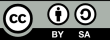 Case Scenario: Boosting Teamwork in Automotive Technology Training
Background: In a vocational training centre, Ms. Garcia teaches an Automotive Technology course designed to prepare students for careers in automotive repair and diagnostics. She noticed a gap in her students' ability to apply collaborative skills in hands-on, workshop-based activities.
The Challenge: To embed effective and inclusive collaborative practices in a flipped classroom setting, enhancing the application of technical skills through teamwork, and leveraging digital tools for active learning. 
 Strategies Employed:
Workshop Collaborative Stations: Ms. Garcia set up collaborative stations in the workshop where students had to diagnose and repair vehicle issues in small teams, simulating real-world scenarios.
Digital Documentation Platforms: Teams used digital platforms like Trello to document their diagnostic process, assign tasks, and track progress, fostering organizational and communication skills.
Facilitated Peer Feedback: After completing repair tasks, teams presented their solutions and received structured feedback from peers through a digital feedback system, encouraging critical thinking and reflection.
Industry Expert Webinars: Leveraging the flipped classroom model, Ms. Garcia arranged for industry experts to host webinars on complex automotive technologies, followed by team-based projects where students applied what they learned..
Outcome:
Enhanced Practical Skills: Students demonstrated improved technical skills and a deeper understanding of automotive technology through hands-on, collaborative problem-solving.
Strengthened Team Dynamics: The course saw a notable improvement in teamwork, with students actively engaging in their roles and effectively communicating within their teams.
Industry-Relevant Learning: Feedback from students highlighted the value of integrating industry expertise into their learning, making their education more relevant and engaging.
Career Readiness: Graduates from Ms. Garcia’s class reported feeling more confident and prepared for the workforce, attributing this to the collaborative skills and real-world experience gained during the course.
Conclusion: 
This case study showcases the impact of integrating collaborative activities in a VET context, particularly within a flipped classroom model. By fostering teamwork in practical, workshop-based learning and utilizing digital tools for planning and feedback, educators can significantly enhance both the learning experience and the career readiness of their students in vocational and technical education programs.
Funded by the European Union. Views and opinions expressed are however those of the author(s) only and do not necessarily reflect those of the European Union or the European Education and Culture Executive Agency (EACEA). Neither the European Union nor EACEA can be held responsible for them.
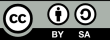 Handling Challenges in Facilitating Collaborative Activities
Funded by the European Union. Views and opinions expressed are however those of the author(s) only and do not necessarily reflect those of the European Union or the European Education and Culture Executive Agency (EACEA). Neither the European Union nor EACEA can be held responsible for them.
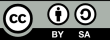 Reflection Activity
Reflect on a recent collaborative activity you facilitated. How did you incorporate the strategies for effective collaboration discussed in this module? In what ways did you ensure that the activity was inclusive and allowed all students to contribute meaningfully?
Which digital tools did you employ to enhance collaboration and active learning? How effective were these tools in achieving your educational objectives? Were there any challenges in integrating these tools into your collaborative activities? How did you address them?
Consider a project or activity where students worked on real-world problems. How did this approach impact student engagement and learning outcomes? How did you facilitate peer feedback and reflection within this context? What changes would you make to improve this process?
What new facilitation techniques or strategies have you tried as a result of this module? What was the outcome? Reflect on your growth as an educator in facilitating collaborative learning. What areas do you feel you have improved in, and what areas do you still want to develop?
Based on what you've learned in this unit, what strategies will you implement to enhance collaboration in your next content creation project? Are there specific tools or techniques you plan to explore further to support these strategies?
Funded by the European Union. Views and opinions expressed are however those of the author(s) only and do not necessarily reflect those of the European Union or the European Education and Culture Executive Agency (EACEA). Neither the European Union nor EACEA can be held responsible for them.
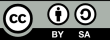 Resources
Professional Development Goals:
Coursera: Offers a variety of courses to help you learn relevant skills, expand your professional network, and find more satisfaction at work. Consider setting goals like developing a new skill set or enhancing workplace skills.
BetterUp: Provides insights into staying on top of industry trends and networking with professionals in your field.
Asana: Explore seminars, webinars, workshops, and social media platforms (like LinkedIn) to elevate your skill set and connect with peers.
Foundations of Facilitating Collaboration:
Liberating Structures: These facilitation techniques empower participants and foster collaboration. Examples include “1-2-4-All” (which ensures all voices are heard) and “TRIZ” (Theory of Inventive Problem Solving).
Active Learning Techniques: Techniques like “Inside/Outside Circle” promote participatory learning in flipped classrooms.
Creating an Inclusive Learning Environment: Acknowledge diversity, use varied content formats, emphasize cultural competence, and ensure accessibility.
Flipped Classrooms:
Medium: Explore the concept of flipped classrooms, how it works, and its benefits. It shifts from a teacher-centred approach to a more learner-centred one, enhancing active learning and engagement.
Academia.edu: Read about building collaboration in flipped classrooms and how technology can support this model.
Funded by the European Union. Views and opinions expressed are however those of the author(s) only and do not necessarily reflect those of the European Union or the European Education and Culture Executive Agency (EACEA). Neither the European Union nor EACEA can be held responsible for them.
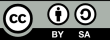